Basics of Genetics
2017/2018
Structure of the course
General genetics
lectures		(7) 
practice 		(3)

Molecular genetics
lectures		(7)
practice		(2)
Lectures: September 04 – December 11, 2017
Practice: September 04 – December 04, 2017
Teachers
Īzaks Rašals (Isaak Rashal)
General genetics, lectures 
   Head of the Plant Genetics Laboratory,
   Institute of Biology, University of Latvia
izaks.rasals@lu.lv
Dace Grauda
General genetics, practice

Ilona Mandrika
Molecular genetics, lectures, practice
Evaluation
Completed laboratory works
Writing tests
general genetics
molecular genetics
Final score from both tests
Textbooks
Lectures
Any available textbook in part of general genetics
	in tests nothing more than in lectures or/and laboratory works
Genes controlling everything …
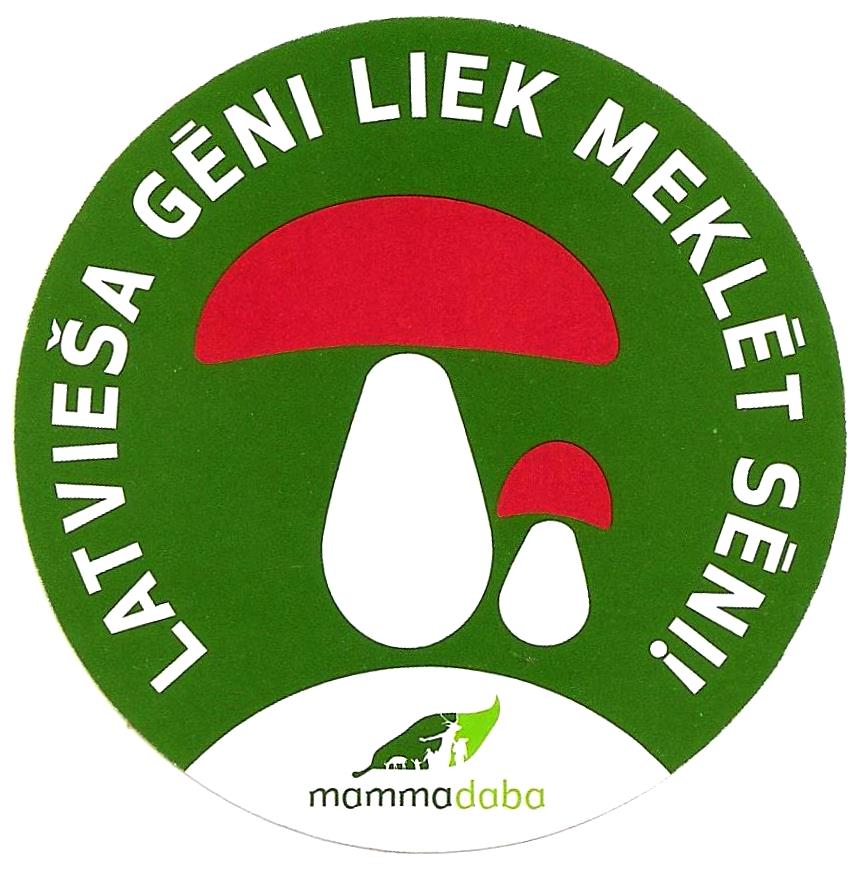 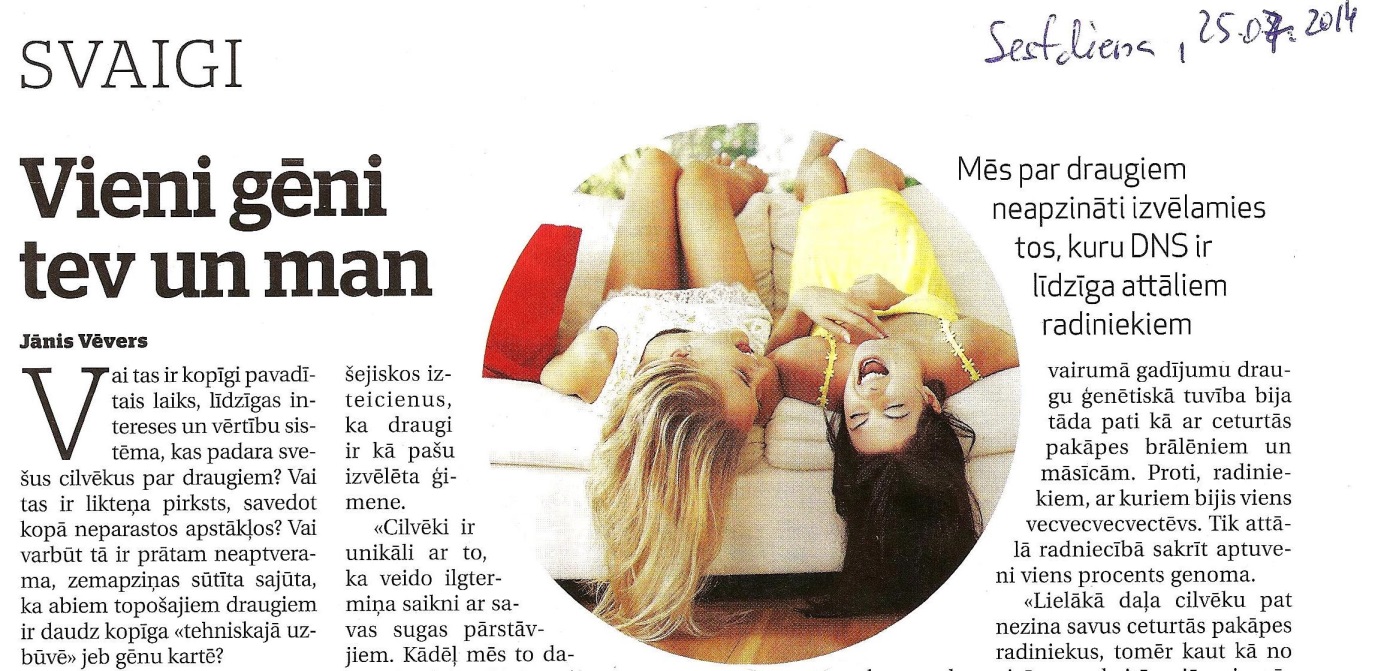 Subject of Genetics
Genetics – science about inheritance and variability
	Inheritance and variability – two sides of the same process
similarity among parents and offspring, sibs etc.
difference ...
Importance of any science
theoretical
understanding of the world around us
applied
necessity of society
Theoretical importance of genetics
Development
evolutionary (phylogenesis)
changes of genotypes (adaptation)
	not possible to understood without genetics
individual (ontogenesis)
realisation of the genetic information            (any process in biology)
	not possible to understood without genetics
Applied importance of genetics
What is needed for normal life of human being
food
good health
……………………..
	Food sources
hunting
fishing
agriculture
technology
varieties (created by breeding)
Breeding
From genetics point of view breeding is the producing of new genotypes, which are suitable for human needs
evolution driven by humans
genetics theoretical background of breeding
understanding processes happened during the breeding
methods of creating and testing of new genetic variability
Health
Diseases
hereditary
understanding
choose of treatment 
diagnostics (incl. prenatal)
genetic consultations
gene therapy
nonhereditary
understanding
diagnostics
producing of medicinal drugs (biotechnology)
Health
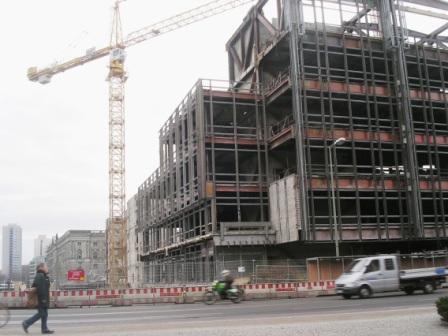 Environment
diversity (including genetic)
mutagens
pollution from industry and agriculture
materials used in building construction
food (!)
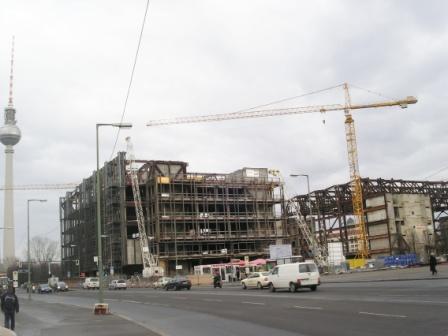 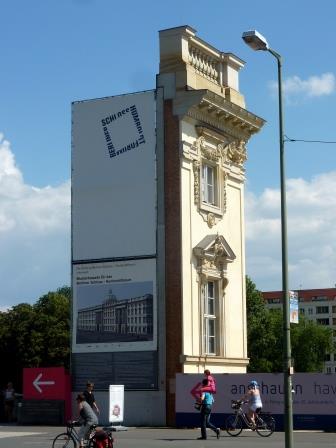 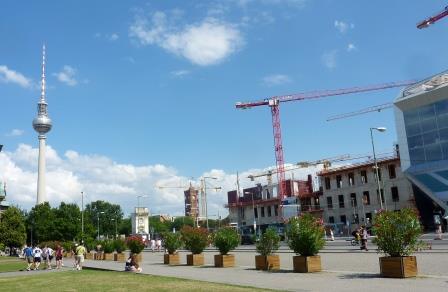 Medicine and sport
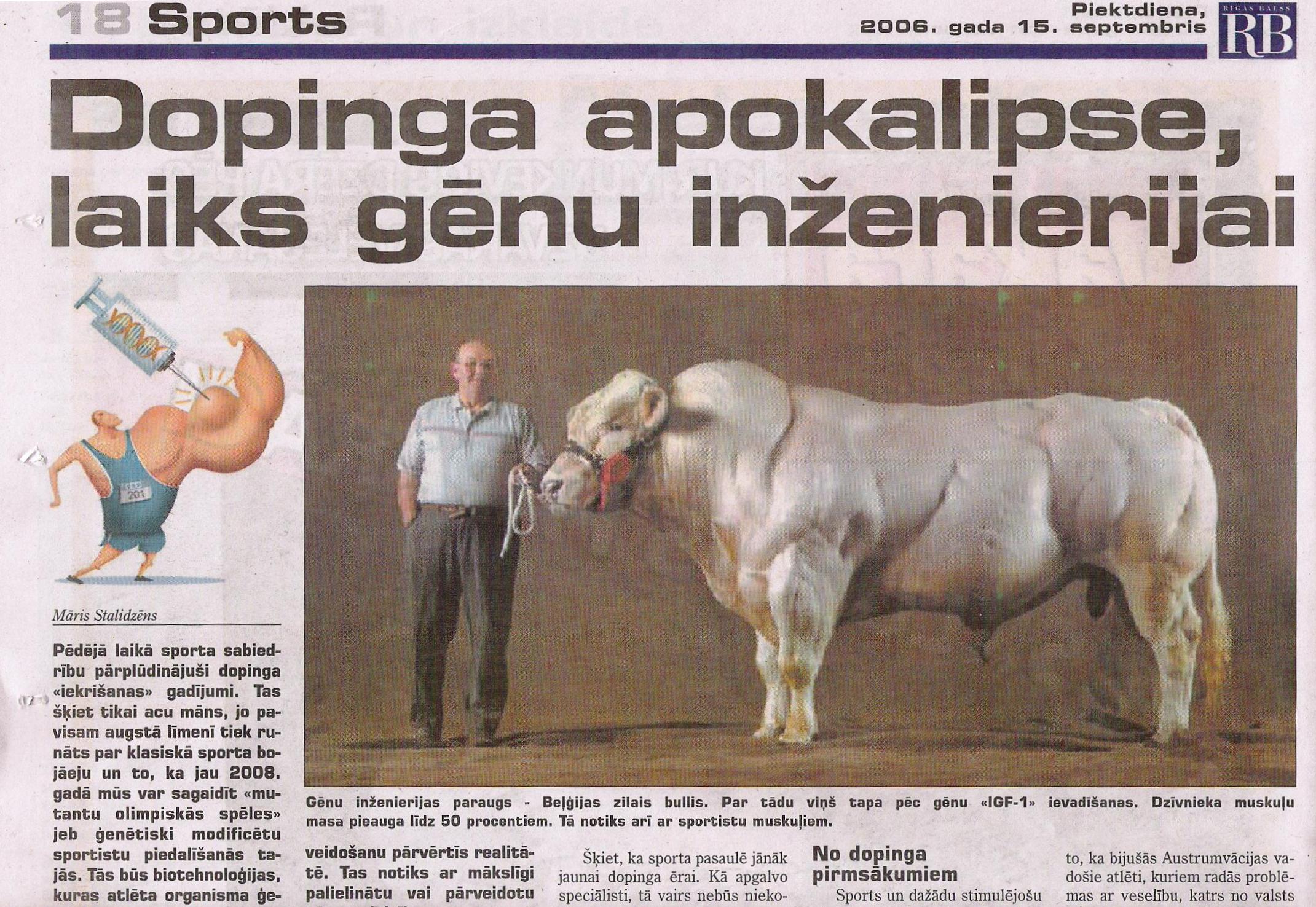 Medicine and sport
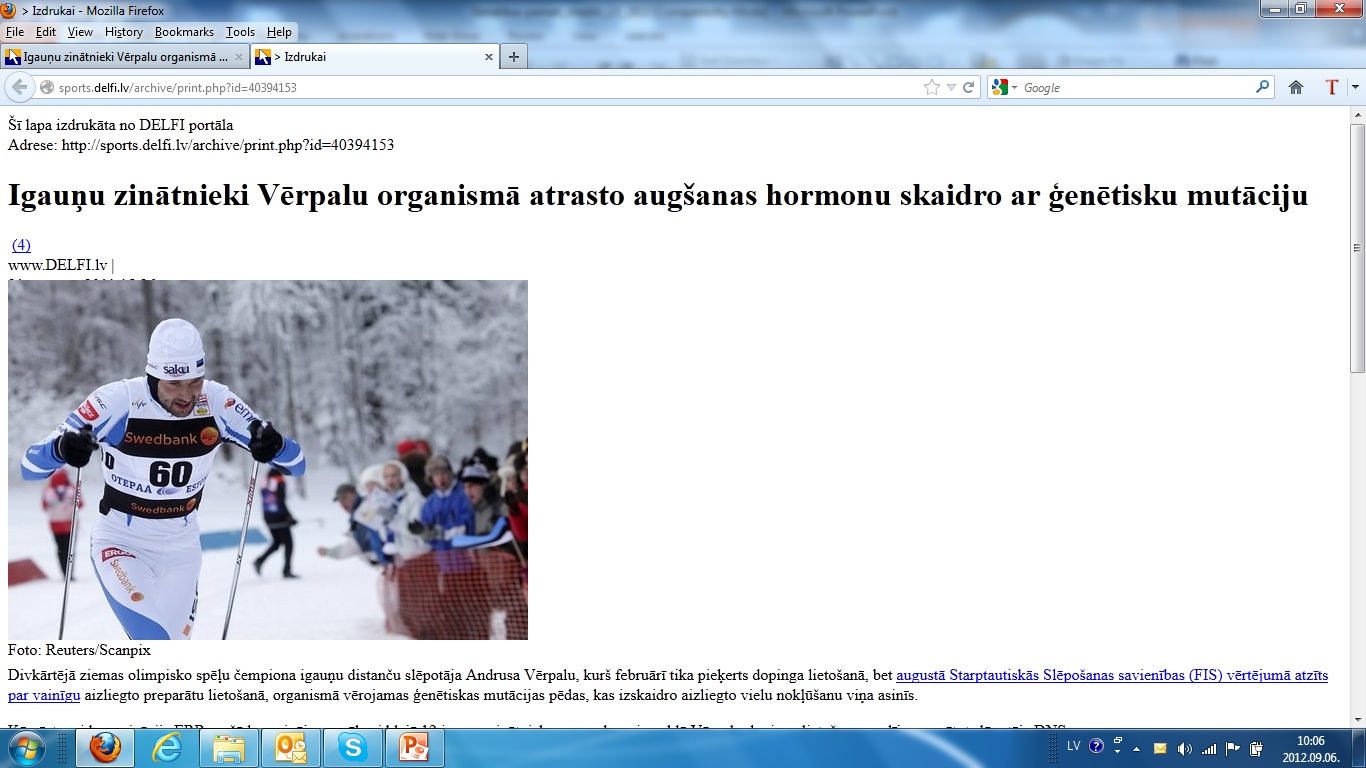 Contemporary genetics
Rapid progress thanks to development of methods of molecular biology and genetics
direct analysis of genome, including full sequencing
specific manipulation with genomes
Wide attention of the society to genetic achievements 
GMO (genetically modified organisms, genetically engineered organisms)
animal (human) cloning
gene therapy
Maize hybrids with Bt gene
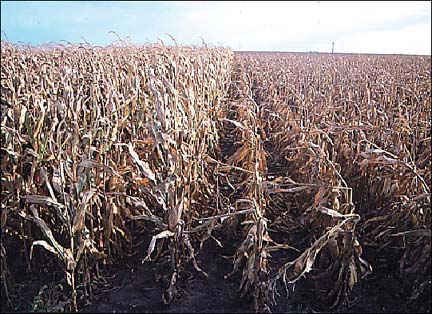 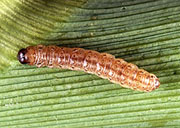 European corn borer Pyrausta nubilaris
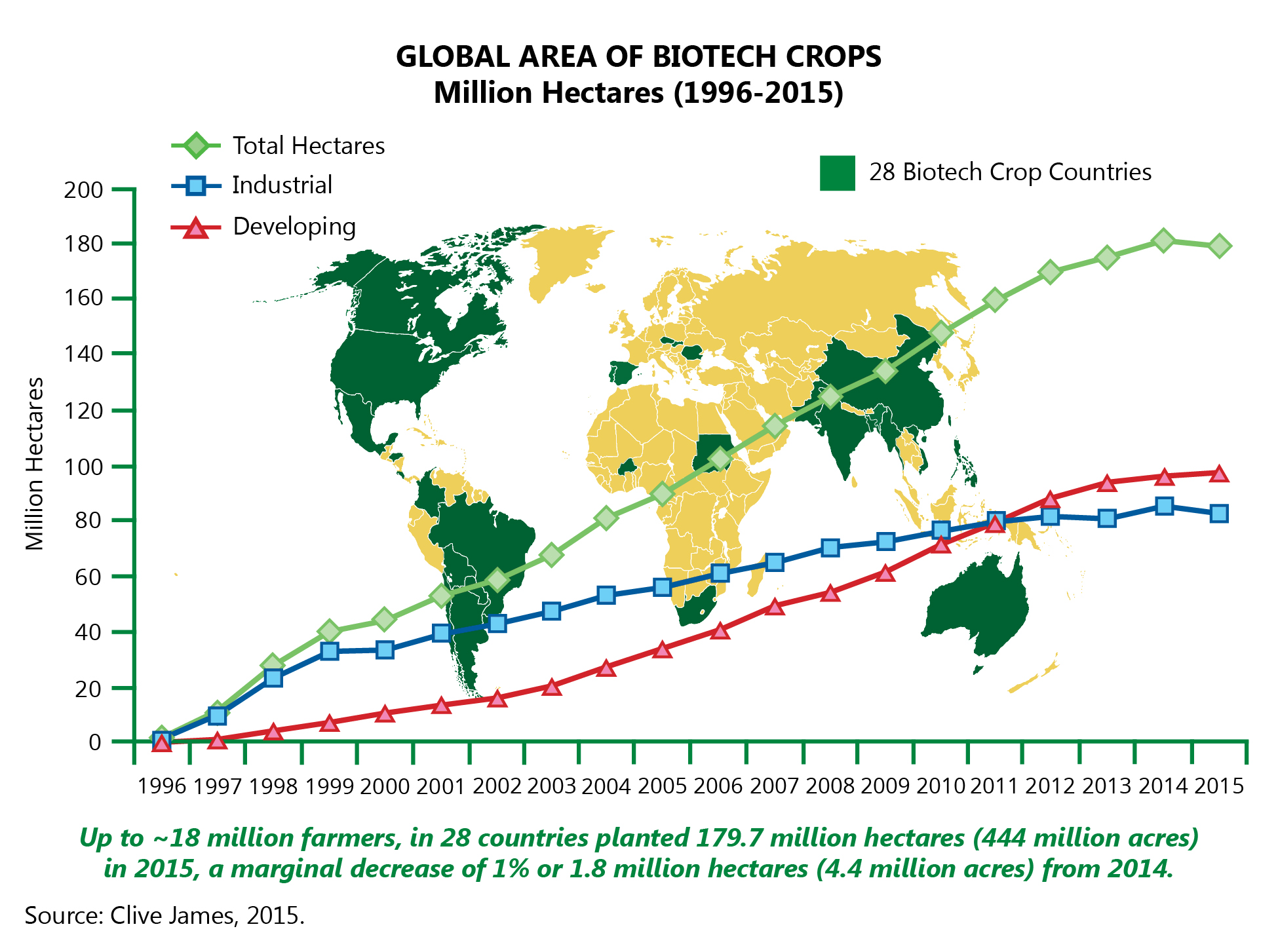 Annie (March, 2000)a first cloned cow with practically important gene
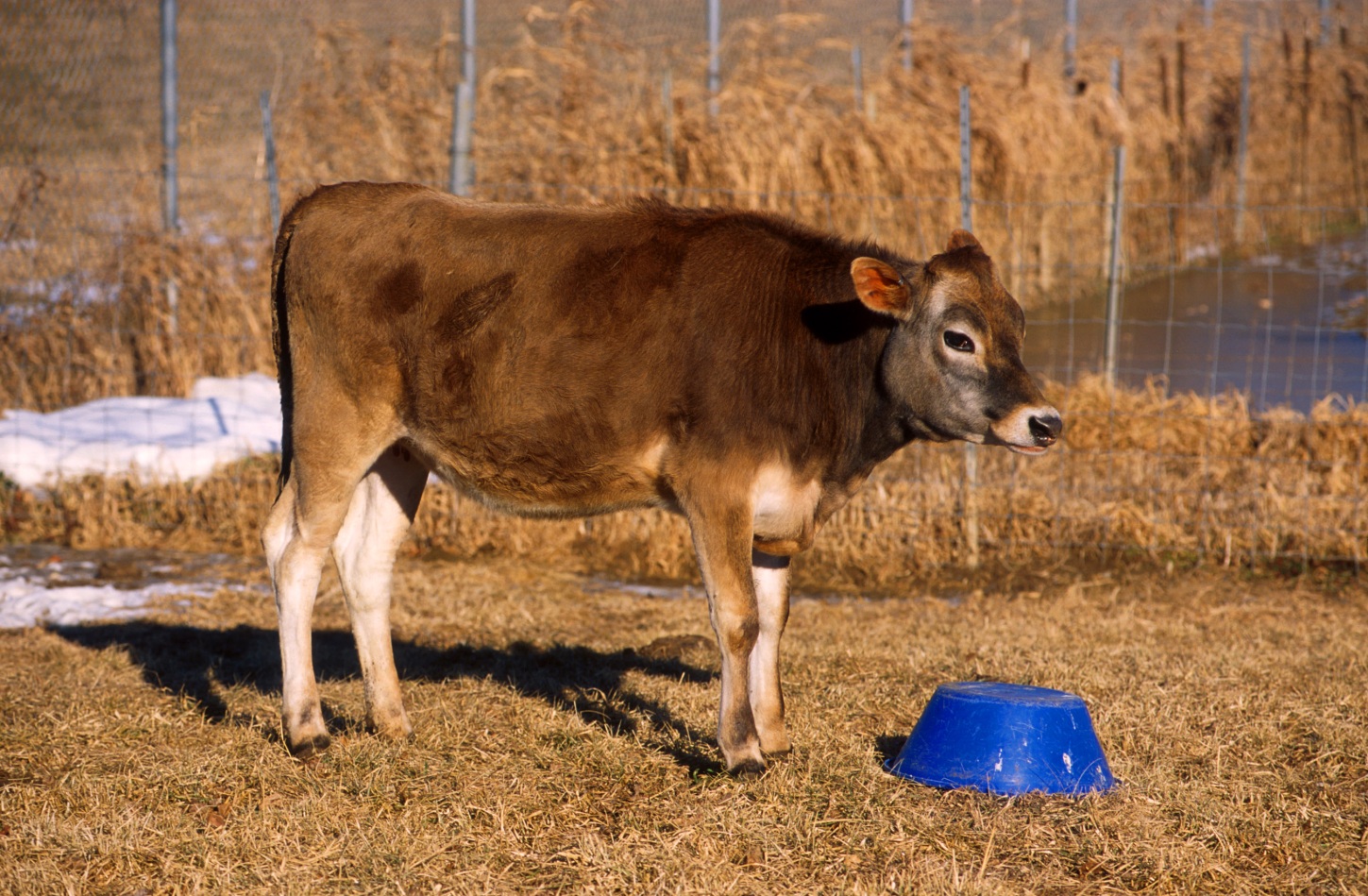 Goal: synthesis of the lysostaphin which suppress the development of the bacteria Staphylococcus aureus
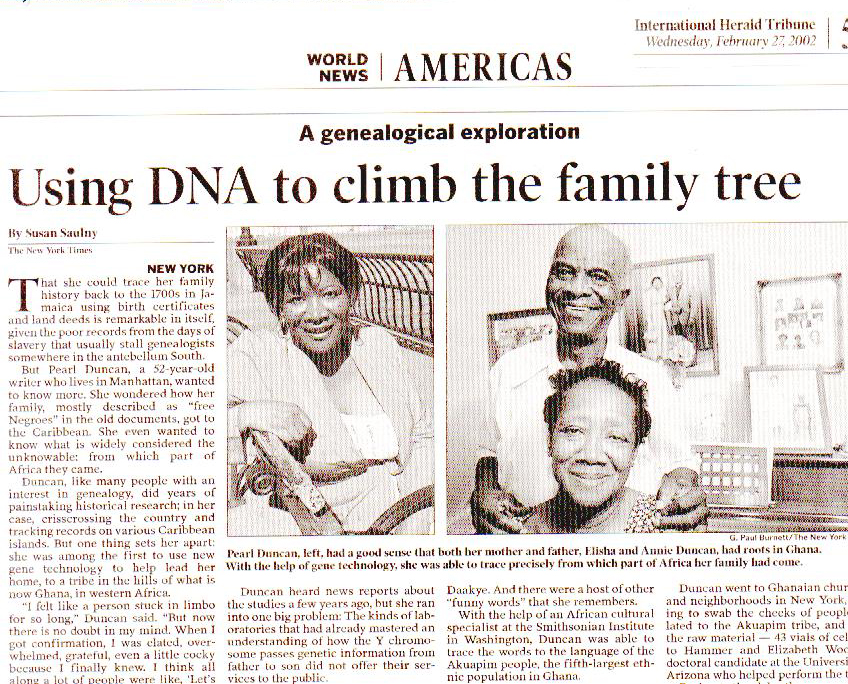 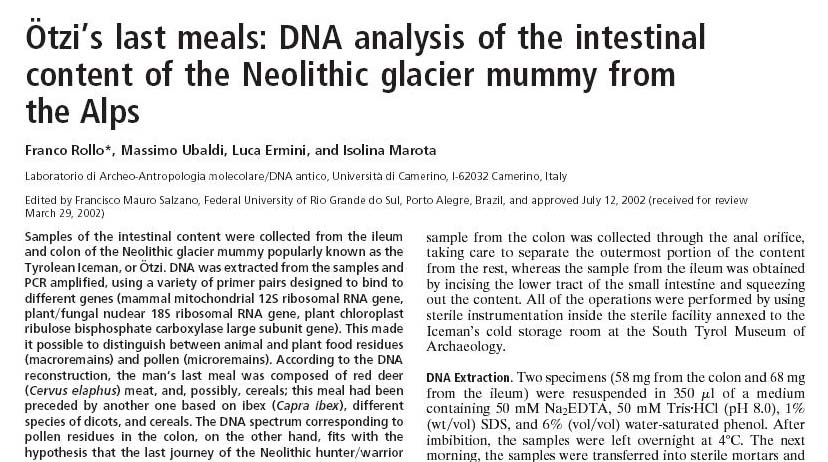 Test for deletion 15q11-13 (Prader-Willi syndrome)
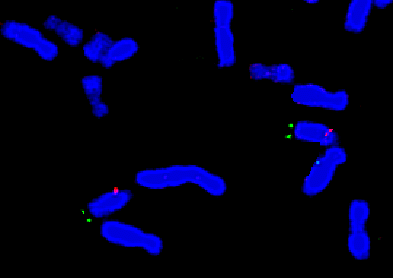 Probe for detection of chromosome 15 (green)
Probe for detection of the deletion region (red)
Genetics
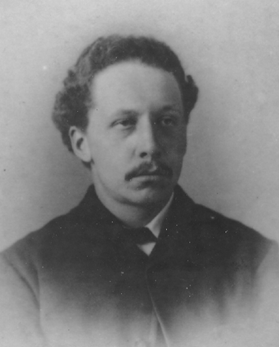 As science since 1900. g.
The term genetics introduced by
	William Bateson (UK) in 1905
(before and long after
as “mendelism”)
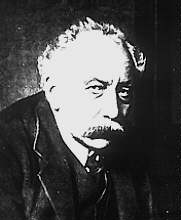 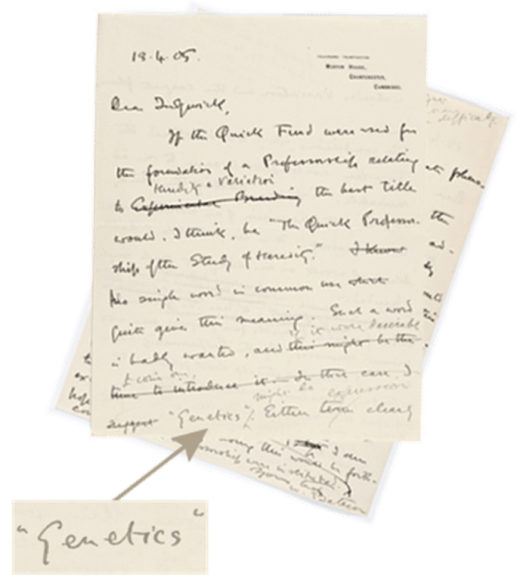 William Bateson
(1861-1926)
Letter to Adam Sedgwick
Recovering of Mendel's work, 1900
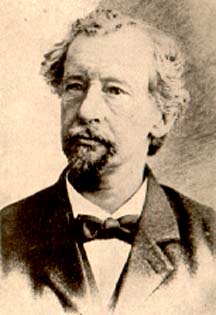 Hugo de Vries (1848-1935), The Netherlands
Carl Correns (1864-1933), Germany
Erich von Tschermak (1871-1962), Austria
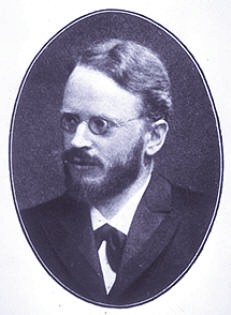 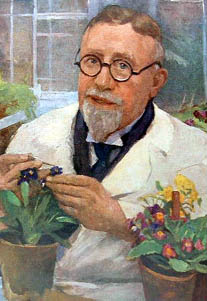 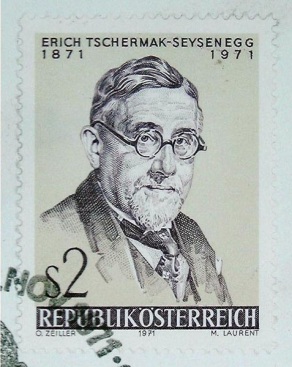 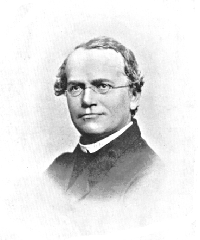 Georg Mendel(1822 - 1884)
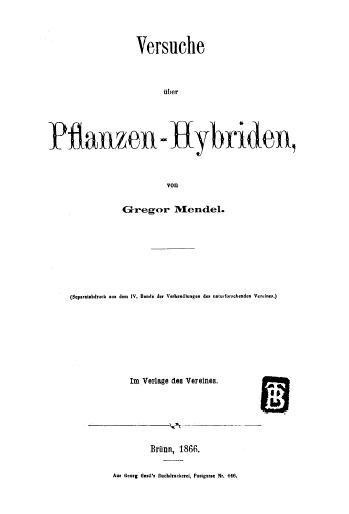 Experiments with Plant Hybrids
lectures on February 8 and March 8,  1865, at the meetings of the Association for Natural Research in Brno
Published in the Proceedings of the Association, 1866
	Verhandl. Naturforsch. Vereines Brünn, 1866, 4, Abhandlungen, S. 3-47
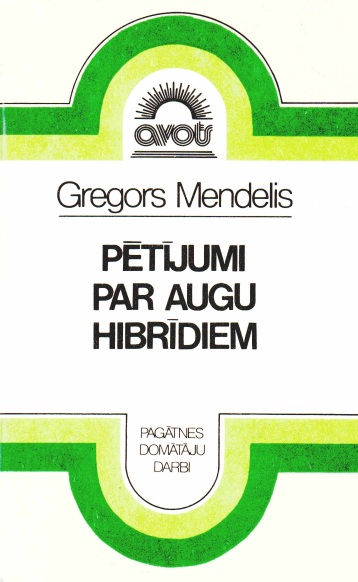 Original edition
Translation in Latvian, 1979
Place of the experiment
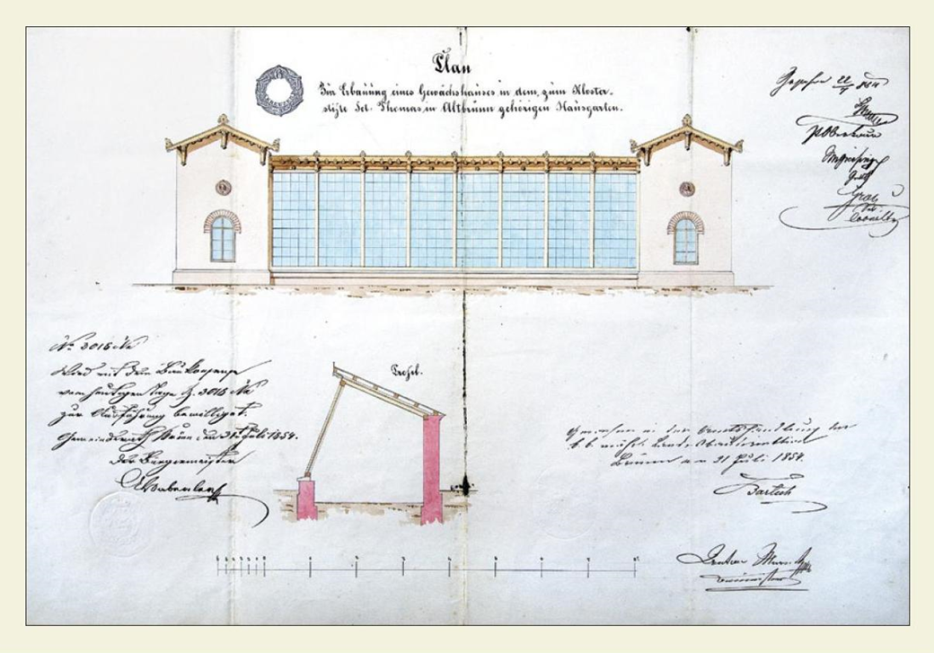 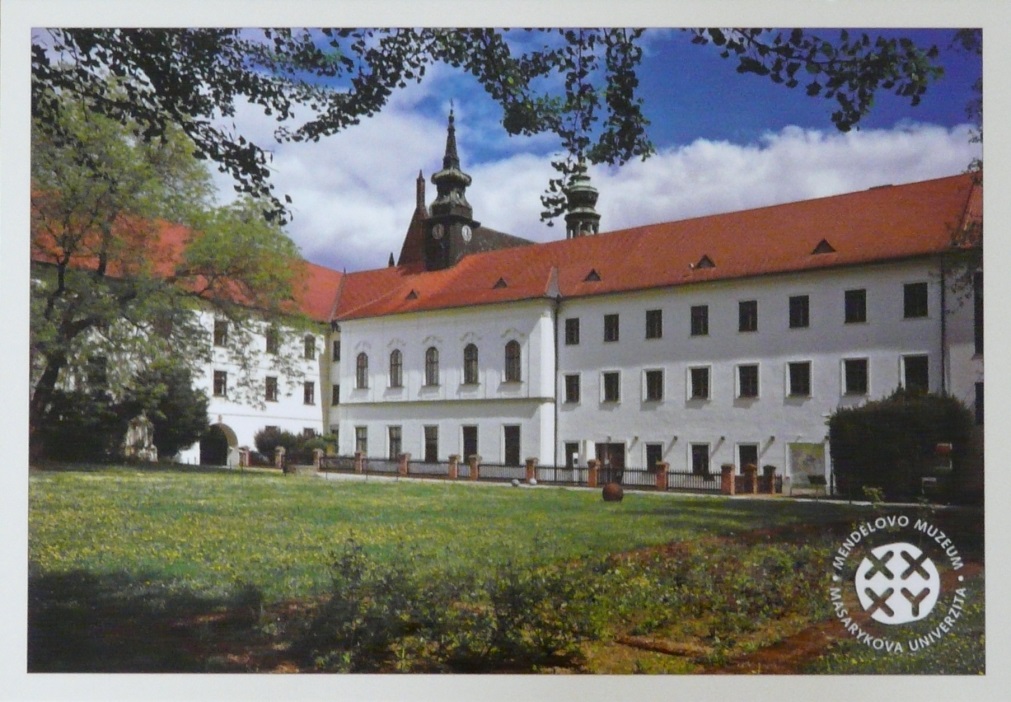 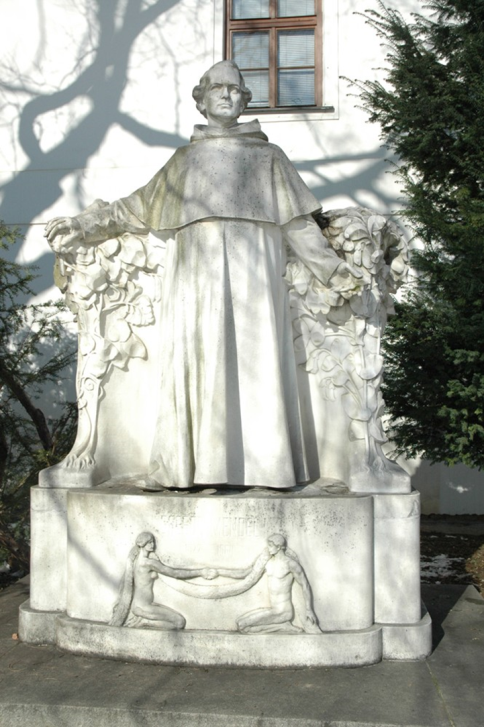 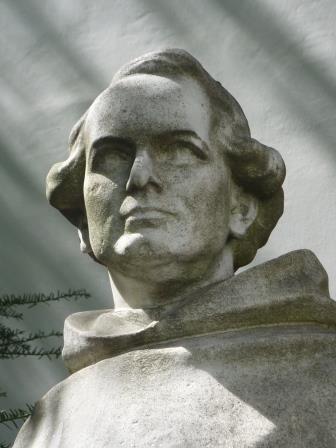 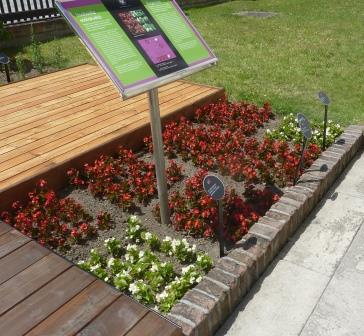 Traits of the pea used in the experiment
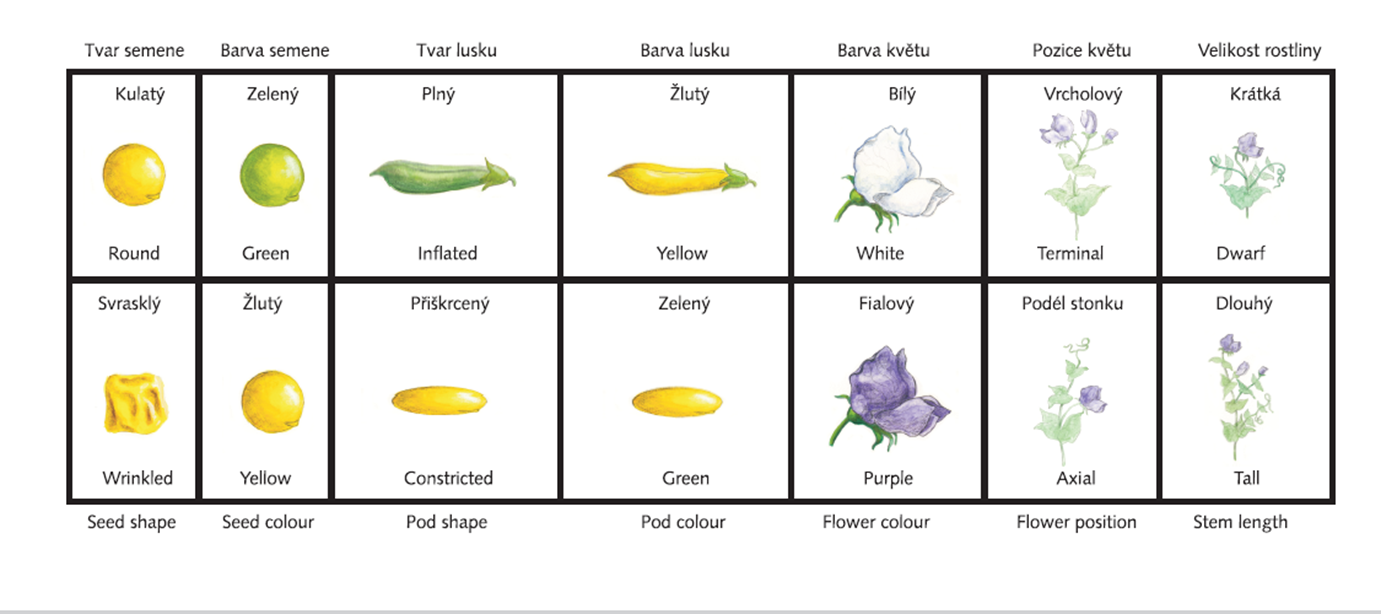 Main particularities of the Mendel experiment
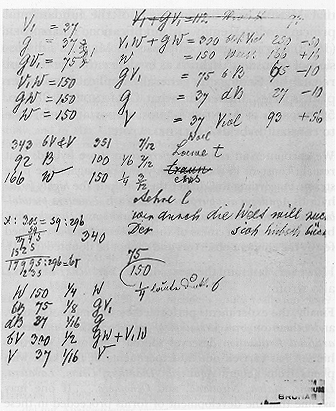 using of [genetically] homogeneous lines
analysis of inheritance of separate traits
growing of all possible offsprings
mathematical analysis of the segregation
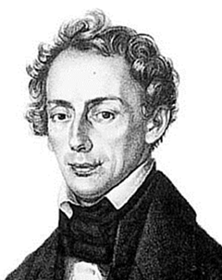 Christian Doppler
Mendel's experiment monohybrid crossing
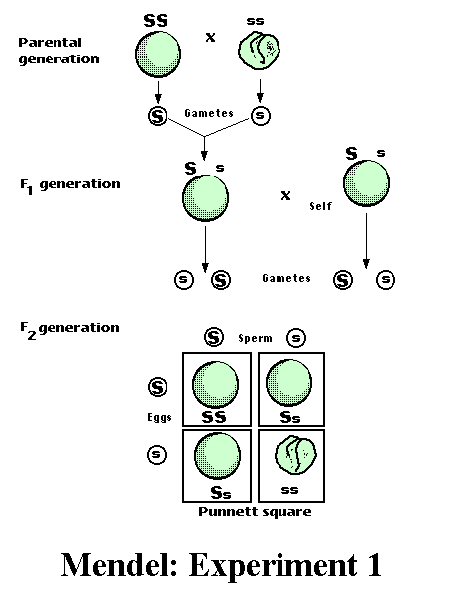 Homogeneity of F1

Segregation of phenotypes in F2 3:1
Main Mendel’s conclusions
traits are determined by special hereditary factors which each individuals get both from mother and father 
these factors can be “hard” or “week” but they did not disappeared even if they function is not visible
Mendel's principles(rules)
1. Uniformity of F1 generation.
2. Segregation in F2 generation in particular proportions.
3. Independent assortment (independent segregation) of forms of separate traits.
Dihybrid segregation
Genotypes (3n)
AABB	  1
AABb	  2
AAbb	  1

AaBB	  2
AaBb	  4
Aabb	  2

aaBB	  1
aaBb	  2
aabb	  1

Phenotypes (2n)
A–B–    9
A–bb	  3
aaB–	  3
aabb	  1
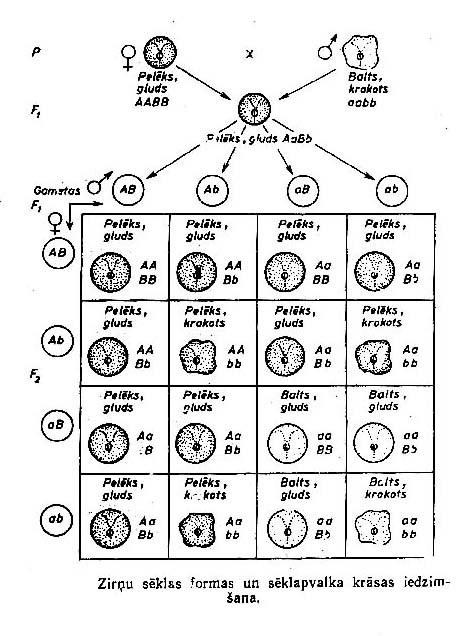 Model objectsin general genetics
Prerequisites:
diploid
sexually propagated 
easy cultivation of big numbers of individuals
short lifetime time
Model objects in genetics(sample)
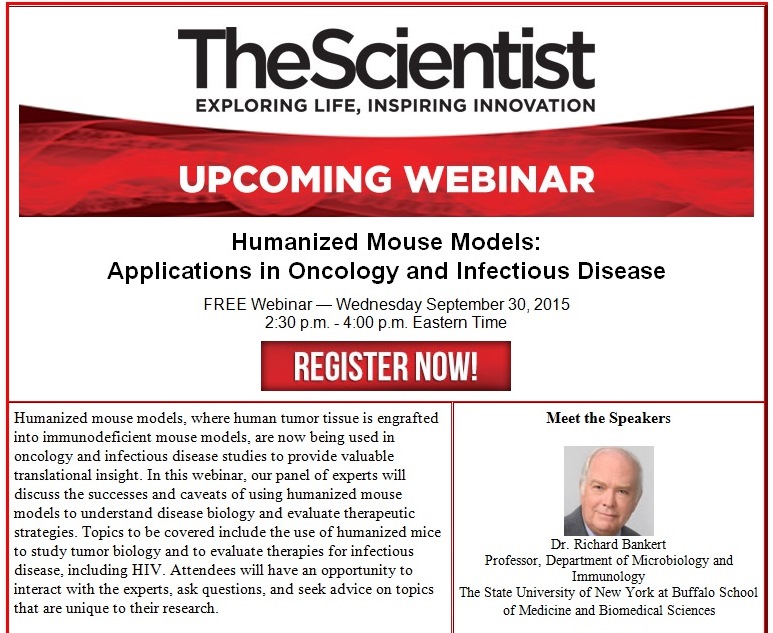 pea (Mendel)
drosophila
Arabidopsis thaliana
mouse
rice
Escherichia coli
Saccharomyces cerevisiae
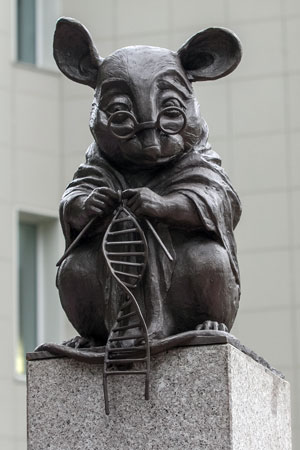 Arabidopsis thaliana (L.) Heynh.
Johannes Thal (1542–1583)
Thale cress, mouse-ear cress, arabidopsis
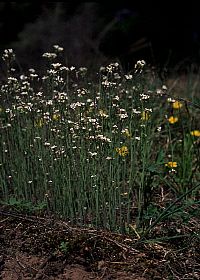 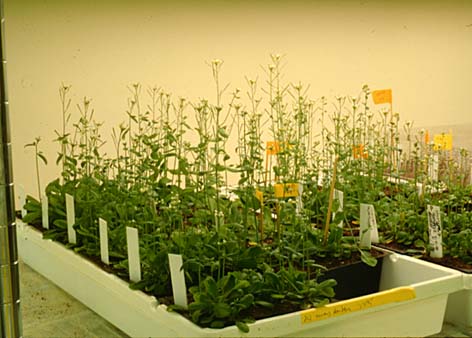 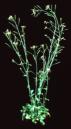 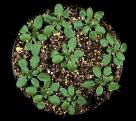 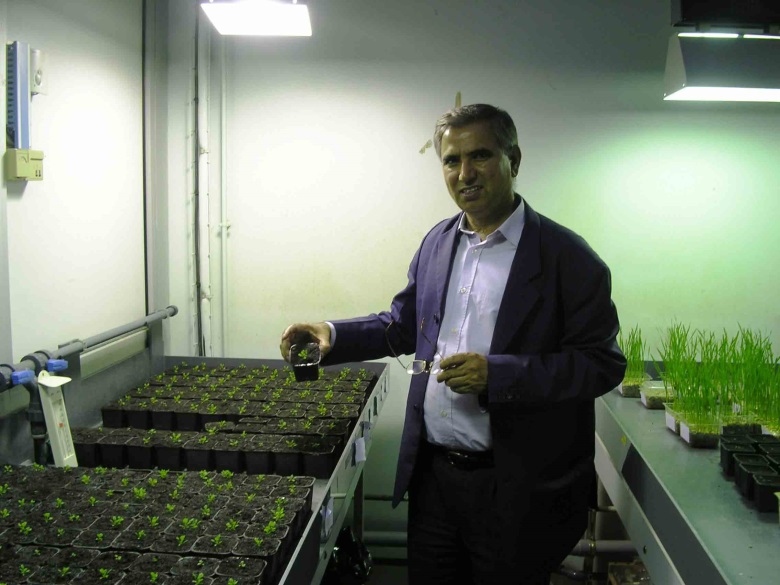 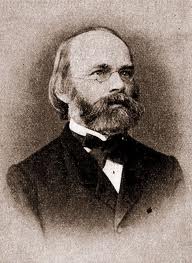 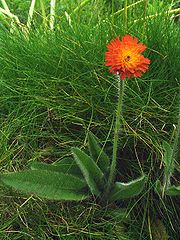 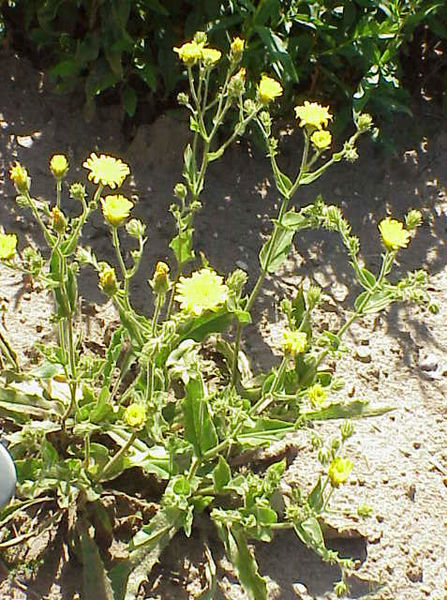 Karl Wilhelm von Nägeli
(1817-1891)
Hieracium – hawkweed, hierakion
[cytoblasts]
Gene
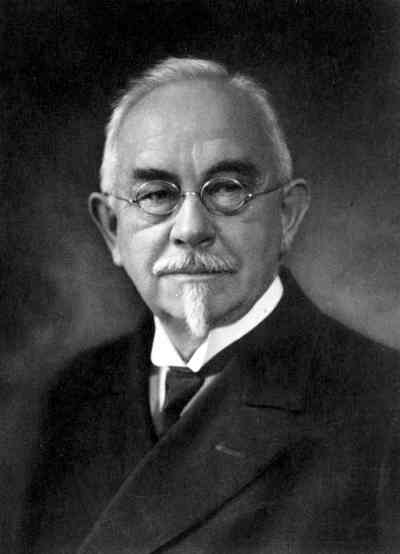 term introduced by Danish scientist W. Johannsen in 1909

	Gene – a hereditary factor responsible for development of specific particularities of the organism
Wilhelm Johannsen
(1857-1927)
Gene
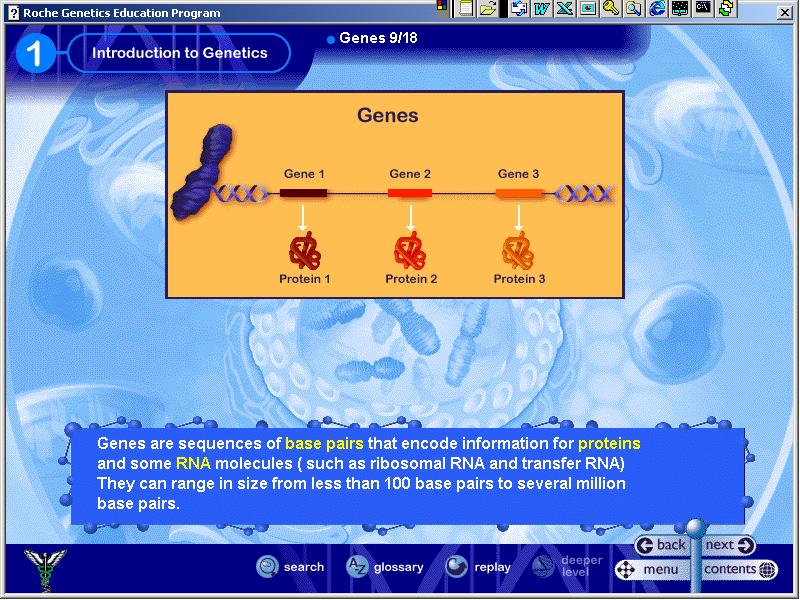 Gene: the fundamental physical and functional unit of heredity. 
A gene is an ordered sequence of nucleotides located in a particular position on a particular chromosome that encodes a specific functional product (i.e., a protein or RNA molecule).

Length of a gene can varied from 100 bp till millions of bp
Genes
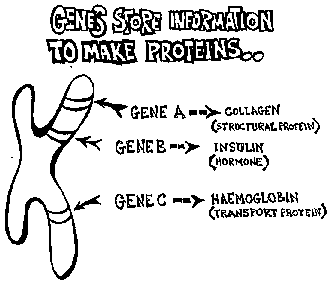 Number of genes
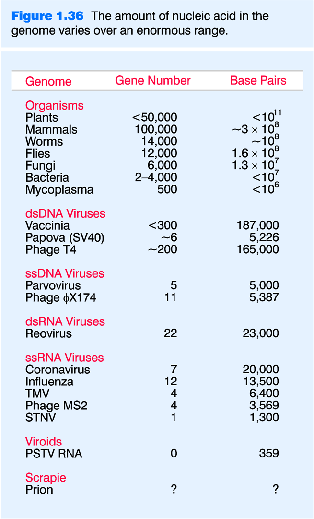 Allele - locus
Allele: an alternate form of a gene.
Variants that occur at the same locus


Multiple allele: number alleles of the one gene (more than two)

Locus: the part of a chromosome, wich coding:
functional gene – coding of a polypeptide chain or RNA
molecular marker
Multiple alleles
Eye colour of Drosophila
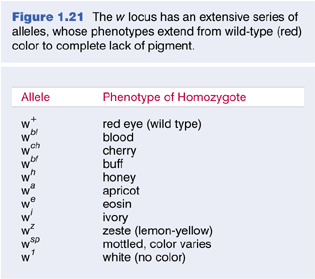 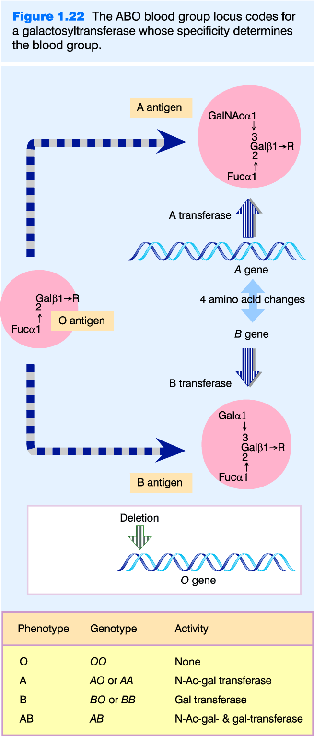 IA-
ABO blood groups
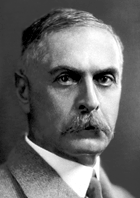 ii
IB-
Karl Landsteiner
(1868-1943)
Multiple alleles
Example: phenylketonuria
      phenylalanine              tyrosine    
                                  phenylalanine hydroxylase

Recently was considered that the enzyme is coded by the gene with two alleles (non-functional is recessive)
Molecular analysis shown more than 50 alleles in the locus
Most alleles has not phenotypic effect 
8 alleles in homozygotic conditions have enzyme activity 1 – 50% from the norm.
Multiple alleles
How many alleles in an locus?
if a gene only 100 bp
in a position one of four nucleotides
	possible number of alleles – 4100

not all alleles have own phenotype
all alleles can be recovered only by sequencing
SNP - single nucleotide polymorphism
Genotype - genome
Genome – set of genes in the haploid chromosome complex
A B C D E F G
Characteristic for a species (typical, normal)

Genotype – set of all alleles (genes) of the particular individual

A B c D e F G
a B C d e F g
Different for the each individual
Trait, phenotype
Trait – morphological, anatomical, physiological, biochemical or another particularities of an individual.


Phenotype –  set of the all traits of an individual.
Haploid - diploid
Haploid: a single set of chromosomes (half the full set of genetic material).
	Present in the egg and sperm cells of animals and 	in the egg and pollen cells of plants. Human beings 	have 23 chromosomes in their reproductive cells. 
Diploid: a full set of genetic material, consisting of paired chromosomes one chromosome from each parental set.
Most animal cells except the gametes have a diploid set of chromosomes. The diploid human genome has 46 chromosomes.
Homozygotic - heterozygotic
Homozygotic organism – an individual with the same alleles of the particular genes. 

                                              homozygotic conditions



Complete homozygotic organism – if all genes of an  individual are in the homozygotic conditions 

Heterozygotic organism – an individual with the different alleles of the particular genes.

					 heterozygotic conditions
AA
aa
Aa
Gene interactions in a locus
Dominant and recessive alleles

Dominance – one allele (dominant) in heterozygotic condition completely or partly depress manifestation of the other (recessive) allele.
Types of dominance
complete dominance
partial (incomplete) dominance
codominance


Complete dominance – the phenotype of heterozygote Aa is the same as the phenotype of the homozygote AA.
Types of dominance
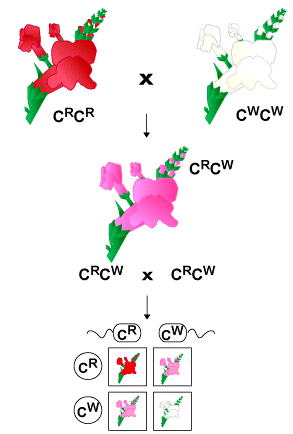 Partial dominance – the phenotype of heterozygote Aa is the between of phenotypes of  homozygotes AA and aa.




Codominance – products of both alleles are expressed.
P


F1




F2
Relationships of phenotype and genotype
If expressed a recessive trait
genotype is aa
If expressed a dominant trait
possible two genotypes: AA and Aa
if exact genotype is not known the designation A– is used
In case of partial dominance or codominance the phenotype allows to recognise all genotypes AA, Aa and aa